Capítulo 2
Teresa y Carmen
Vocabulario: La clase & el curso
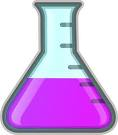 las lenguas
el inglés
el español
el francés
el aleman
el latín
otras asignaturas
la educación física
la música
el arte
la informática
las ciencias
la biogogía
la química
la física
las matematicas
el álgebra 
la geometría
la artimetría
el cálculo
las ciencias sociales
la historia 
la geografía
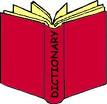 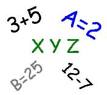 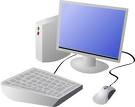 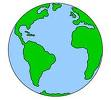 Vocabulario
El profesor
La profesora




Alumnos(as)
Amigos(as)
Adjectivos:
Inteligente
Interesante
Aburrido
Pequeño
Grande
Fácil
Difícil
Duro(a)
Popular
Obligatorio
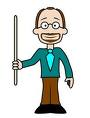 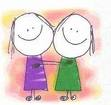 SER- To be
Yo soy
	I am
Tú eres
	You are
Él/Ella/Usted es
	He/she/it is
Nosotros somos
	We are
Vosotros sois
	You all are
Ellos/Ellas/Ustedes son
	They are
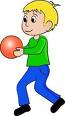 Ejemplos
Yo soy rubio.
¿Tú eres alto?
Él es de españa.
La Hora - time
Es la una.


Son las ocho.



Sons las diez y cinco.
Son las tres de la tarde.




Son los dos menos diez de la mañana.
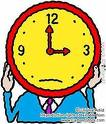 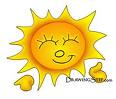 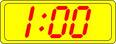 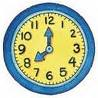 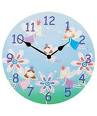 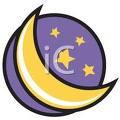 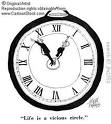 Artículos y Adjectivos
Sungular
El muchacho
Un colegio
La amiga
Una escuela
Plural
Los muchachos
Unos colegios
Las amigas
Unas escuelas
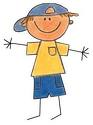 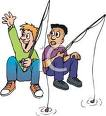 Examencito
Yo _______ moreno.
¿Qué hora es?




____ muchachos son americanos.
Nosotros _______ alumnos.
¿Qué hora es?
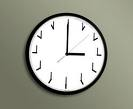 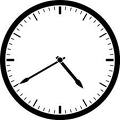